Ensemble of Trees: Boosting, Bagging, and Random Forest
Outline
Tree based methods
CART
MARS
Boosting
Adaboost for Classification
Gradient Boosting Method
Bagging
Random Forest
Tree based methods: CART
Tree-based methods partition the feature space into a set of rectangles, and then fit a simple model (like a constant) in each one.
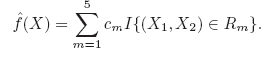 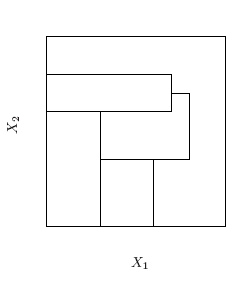 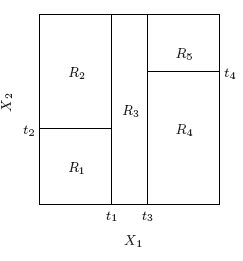 A recursive partition
Nonrecursive partition
Tree based methods
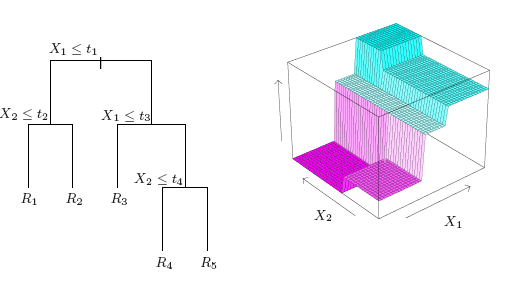 Left: Tree representation for the recursive partition above; Right: piecewise constant function on the tree
Example: Hitters
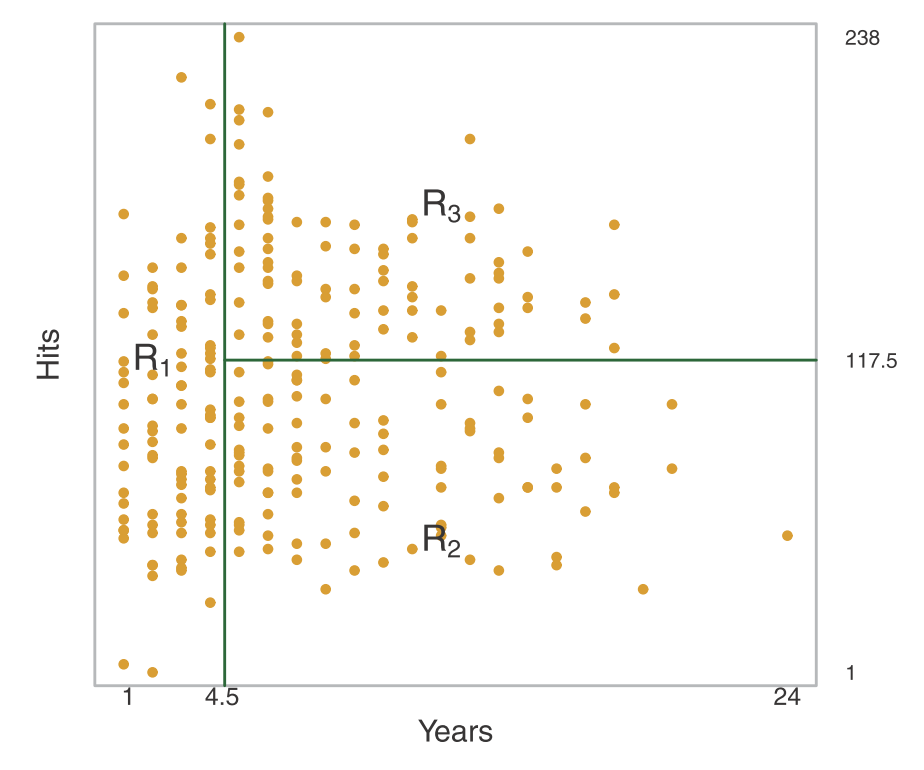 Regression Trees
P inputs and a response
               (x_i,y_i),i=1,2,...,N
Goal: automatically decides on the splitting variables and split points, and also the topology (shape) of the tree
Alg: suppose we know the partition
R_1,R_2,...,R_M
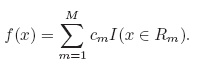 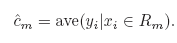 Regression Trees
Recursive binary splitting of variable in greedy way
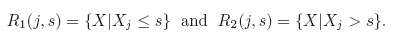 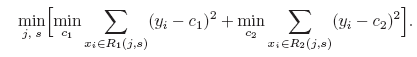 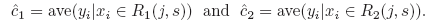 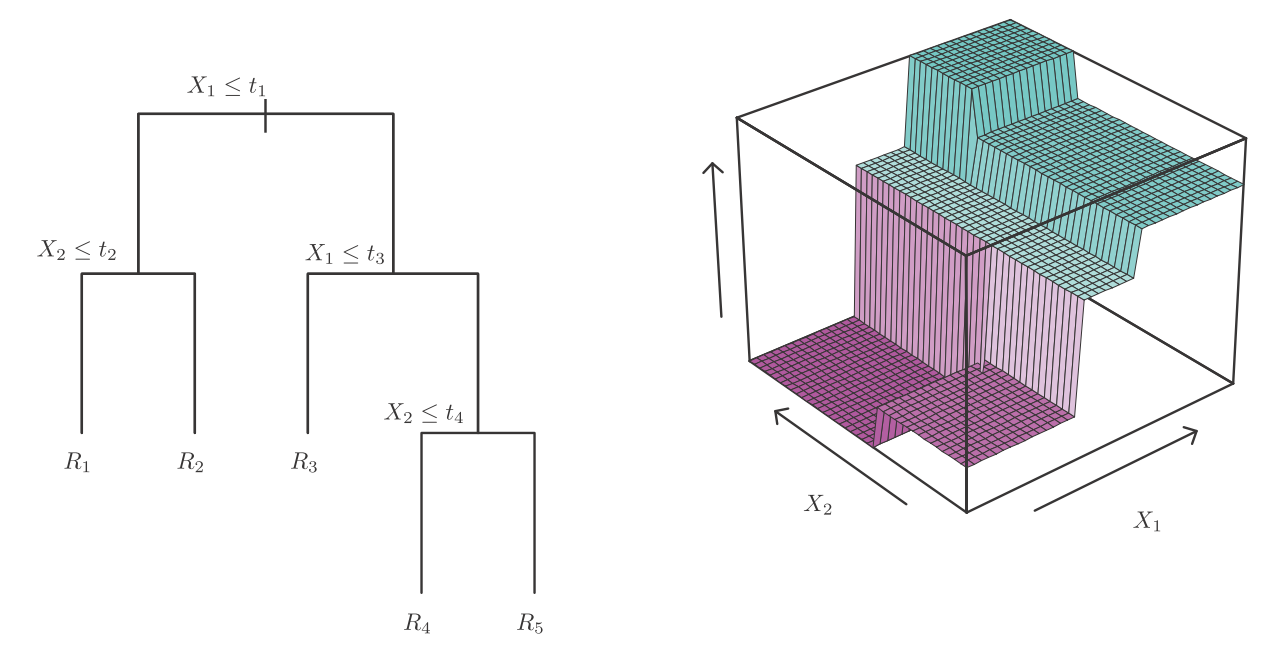 Tree size
Large tree might over-fit the data
Small tree might not capture the important structure
Tree size is a tuning parameter
Stop the splitting process only when some minimum node size (say 5) is reached
Then this large tree is pruned using cost complexity pruning
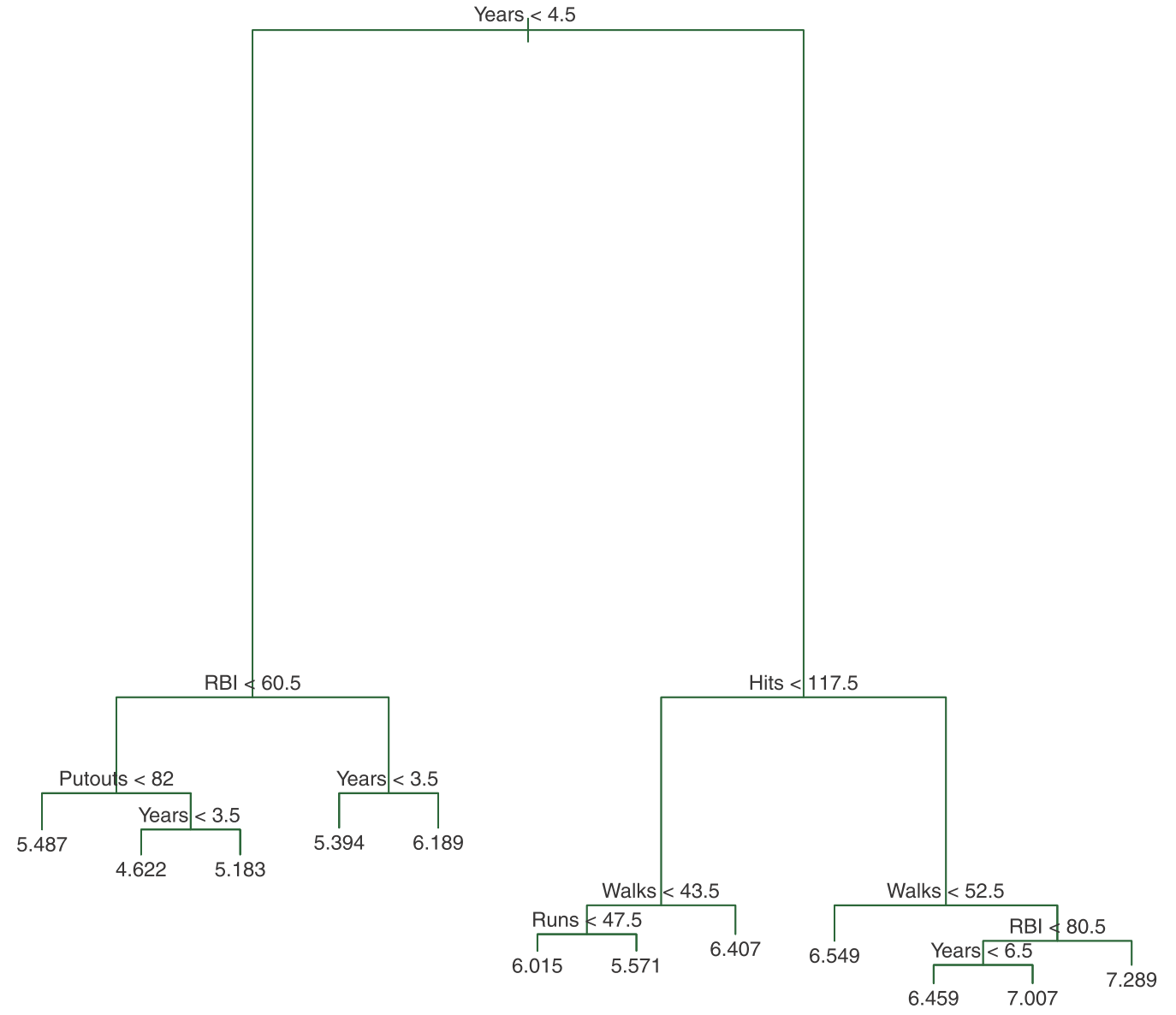 Optimal Pruning
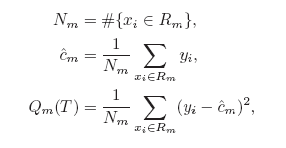 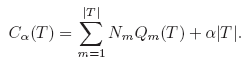 Classification Trees
The target variable is a classification outcome taking values 1,2,...,K
The only change needed is the criteria for splitting nodes and pruning the tree.
Measures of node impurity:
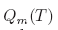 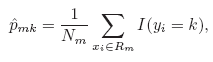 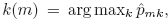 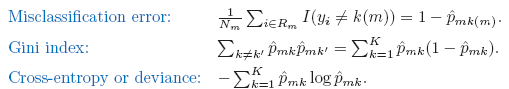 Library(“tree”)
Section 8.3, Introduction to Statistical Learning with R
Classification tree
Regression tree
model = tree(y~., data)
MARS
Multivariate Adaptive Regression Splines
Well suited for high-dim problems
A generalization of stepwise linear regression
It uses expansions in piecewise linear basis functions of the form:
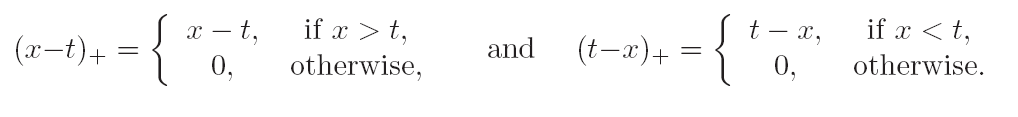 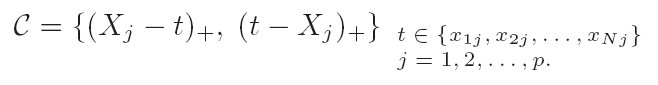 MARS
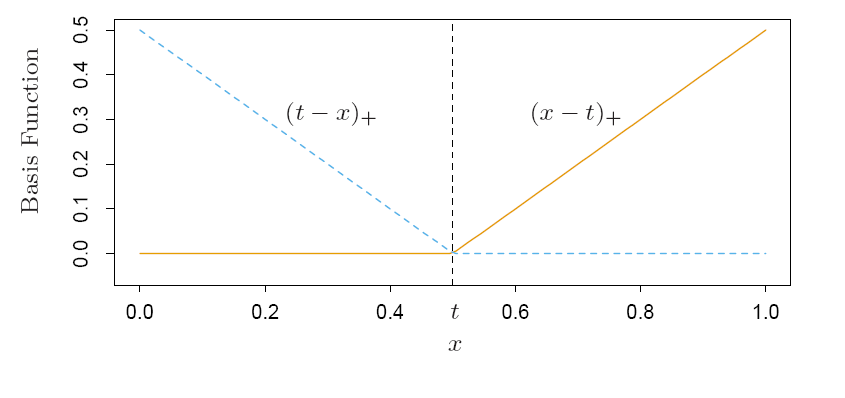 A reflected pair
MARS
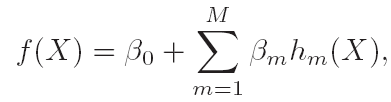 Where                is a function in      , or a product of two or more such functions.
Adaptive way to add basis functions:
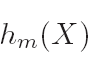 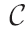 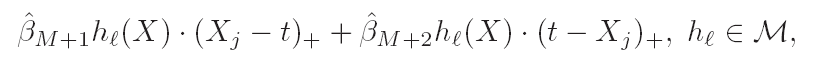 MARS
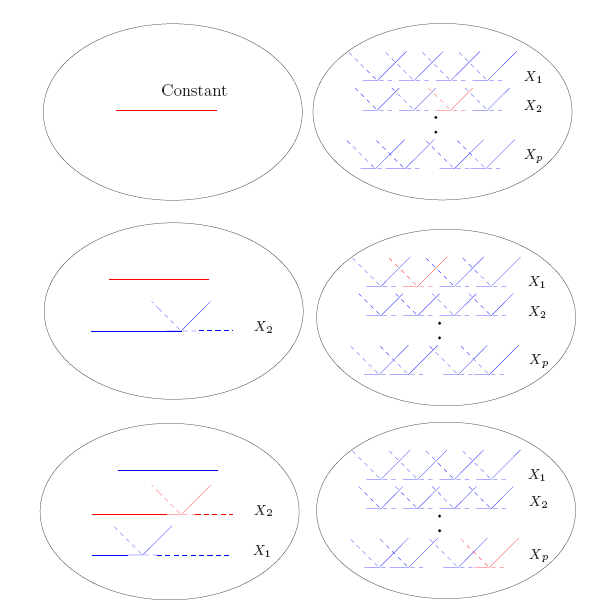 MARS
The size of terms matters


M is the effective number of parameters in the model: this accounts both  for the number of terms and the number of parameters when selecting the positions of the knots.
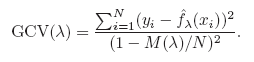 Boosting
Originally designed for classification problems
Can be extended to regression problems
Motivation: combines the output of many weak classifiers to produce a powerful “committee” (How to boost a weak classifier which is slightly better than random guess to a strong one – Leslie Valiant problem)
What are ‘weak’ classifiers?
How to combine them?
Here we present a statistical point of view.
What’s weak classifiers
In theory, weak classifiers have expected error rate <1/2, but impossible to design with finite samples
In practice, Rob Schapire points out two elements about ‘weak’ classifiers:
Each classifier is simple, decided locally by small number of samples
Classifiers are independent, not highly correlated through using all samples
So CART (classification-and-regression-trees) are good candidates for weak classifiers
Adaboost
Consider a two-class problem:

G(X) is the classifier
 Error rate:


Weak classifier: error rate is only slightly better than random guessing.
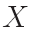 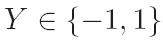 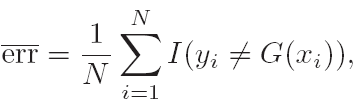 Adaboost
Boosting sequentially apply the week classification algorithm to repeatedly modified versions of the data, thereby producing a sequence of weak classifiers:
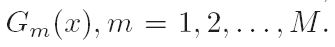 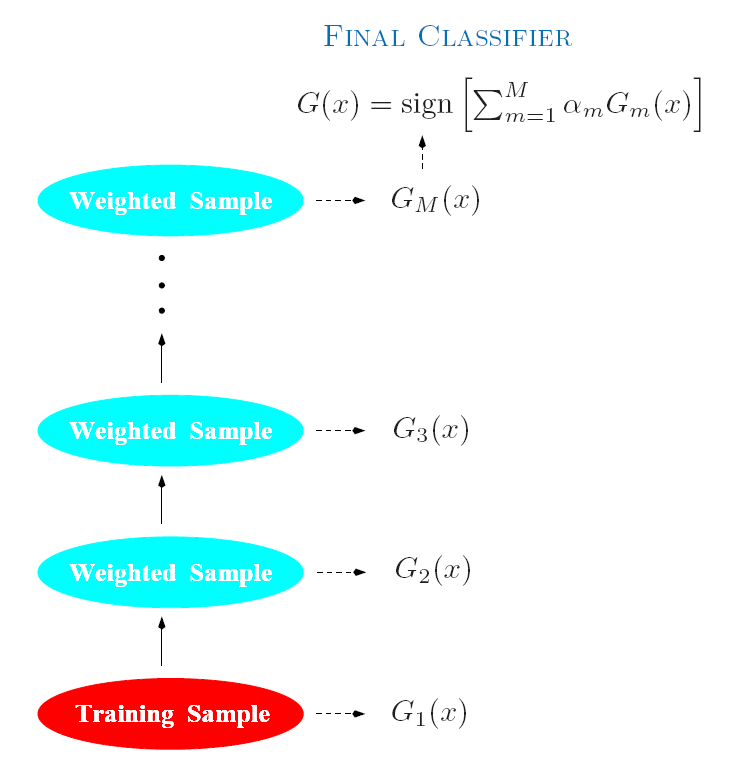 Adaboost.M1
Freund and Schapire 1997
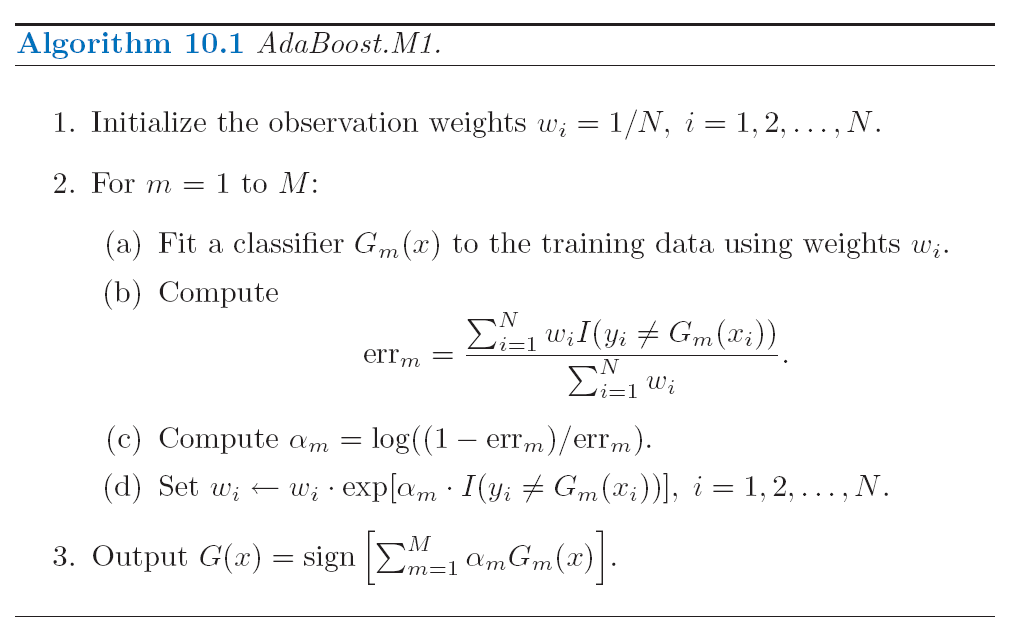 Example: Decision Stumps
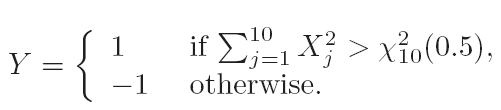 2000 trains and  10,000 tests 
Weak classifier is just a stump: 
      a two terminal node 
      classification tree. 
Error rate: 48.5%
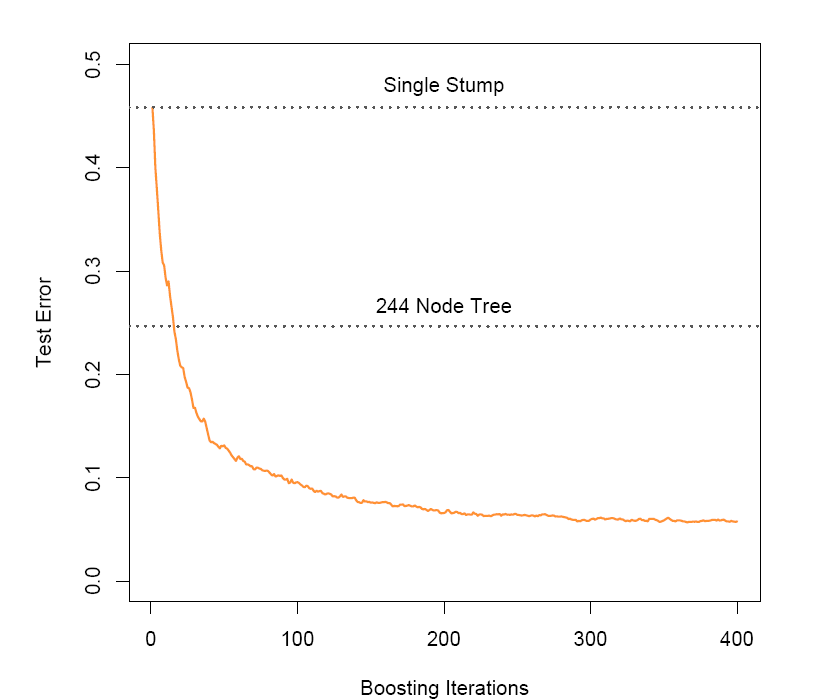 Boosting Fits and Additive Model
Boosting is a way of fitting an additive expansion in a set of elementary “basis” functions.
For Adaboost, basis functions are weak classifiers 

More generally,
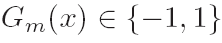 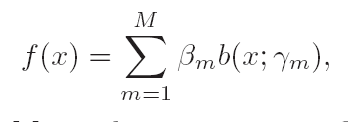 Additive Model:
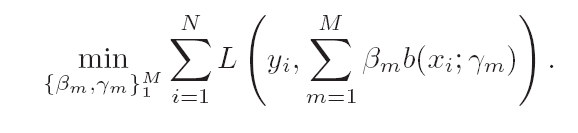 Forward Stagewise Additive Modeling
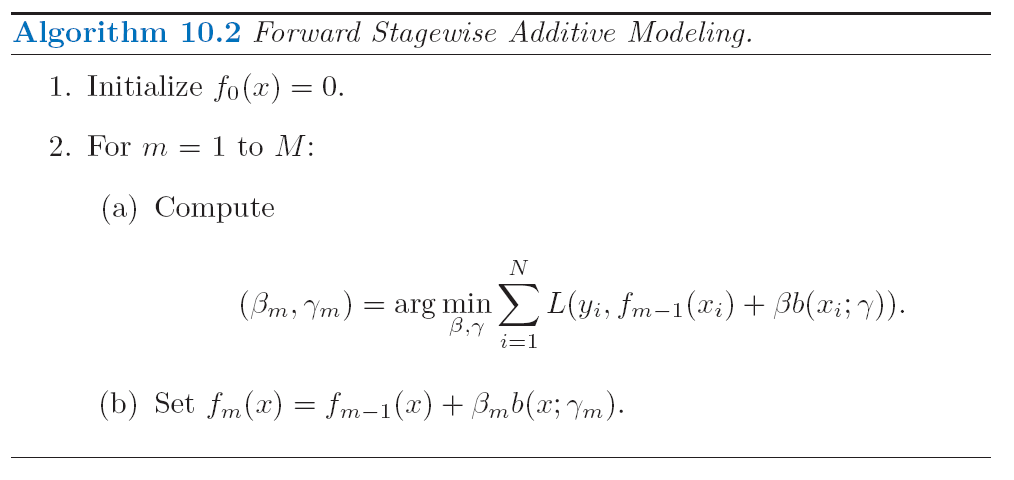 Exponential Loss and AdaBoost
Adaboost is equivalent to forward additive modeling using the following loss function:

Forward step:
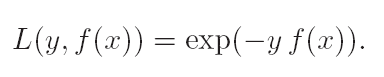 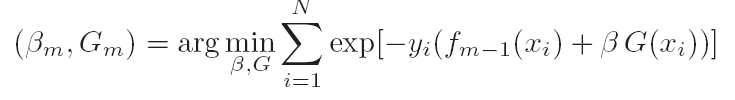 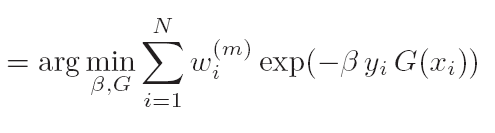 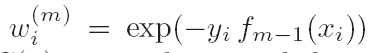 Joint optimization




Step I: Optimizer over G:
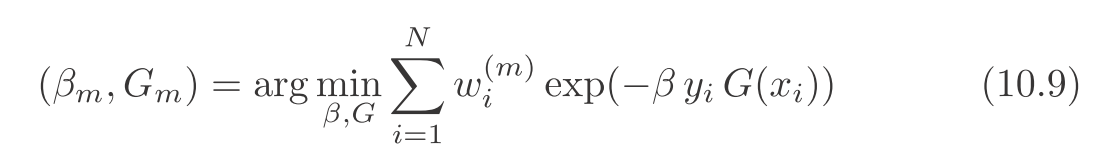 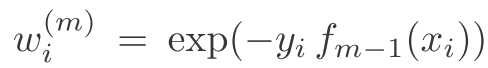 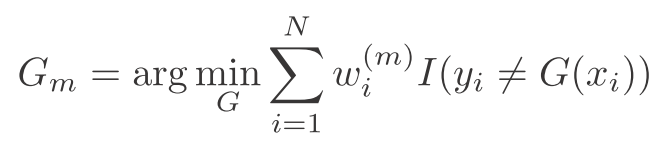 Step II: Optimizer over β
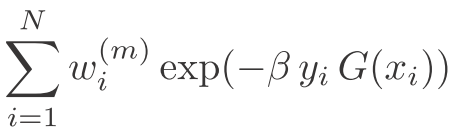 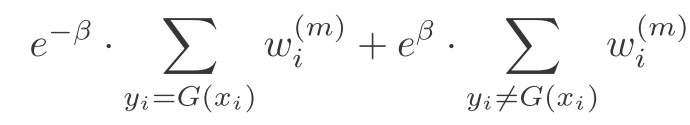 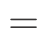 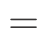 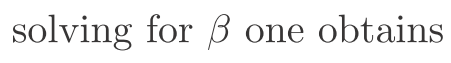 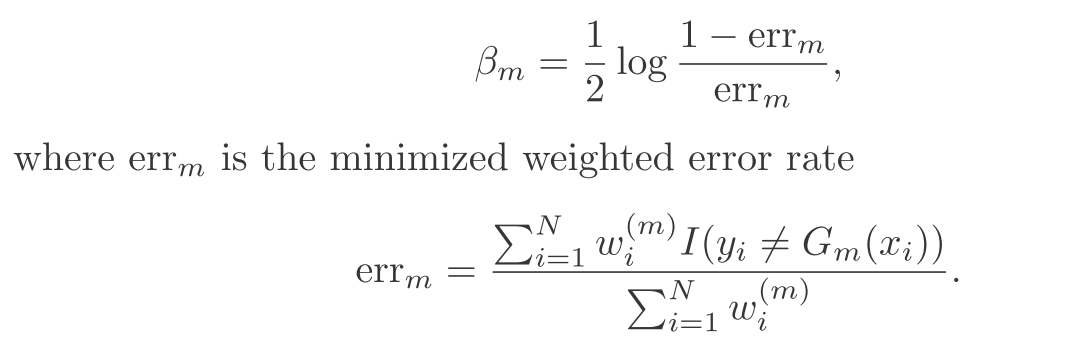 Finally adaBoost
Exponential Loss reduction goes further than misclassification error
Why Exp Loss? Boosting the Margin
Computational reason
Leads the simple reweighting scheme
Question: what does adaBoost estimate?
Look at population minimizer…
AdaBoost vs. LogitBoost
In population, AdaBoost




LogitBoost: It is the same maximal binomial log-likelihood (deviance) in population
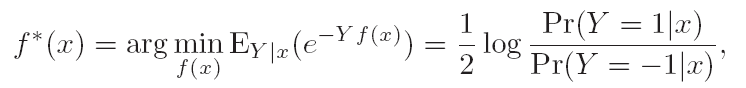 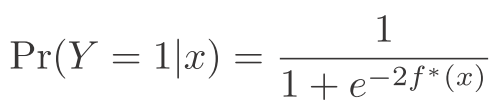 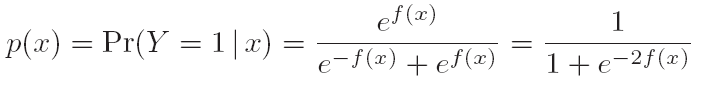 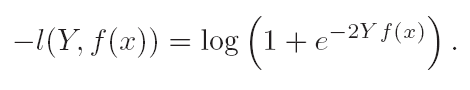 Loss functions and Robustness: classification
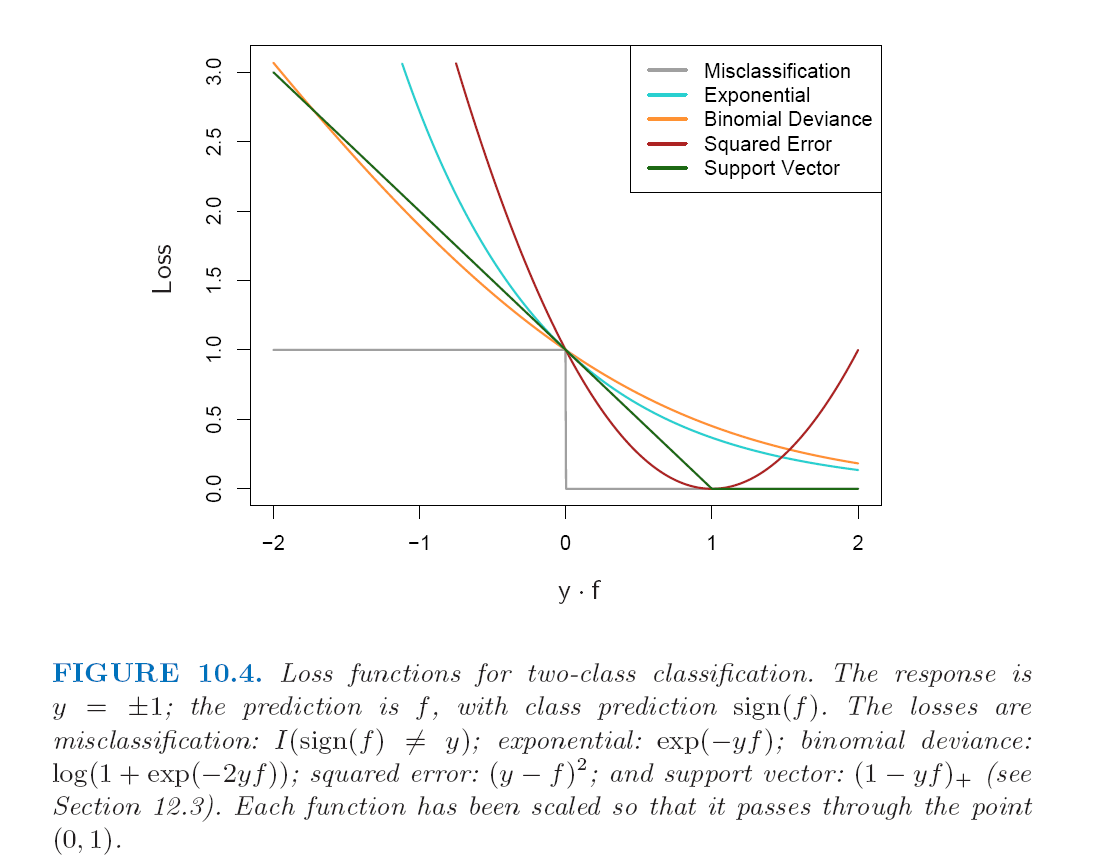 Loss functions and Robustness: Regression
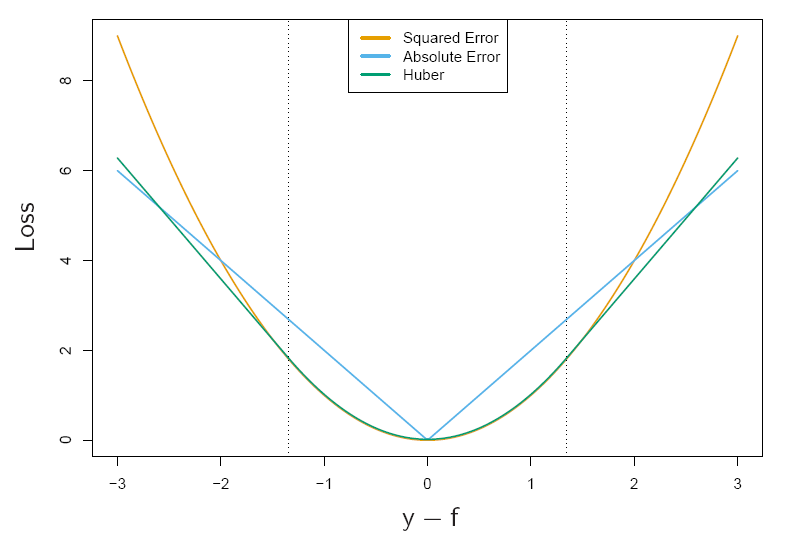 For regression
Huber Loss
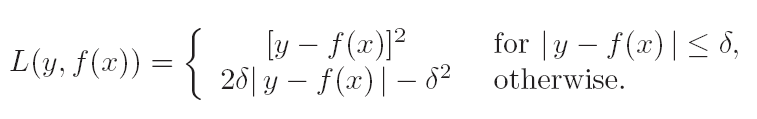 Huber’s M-Estimator in Regression
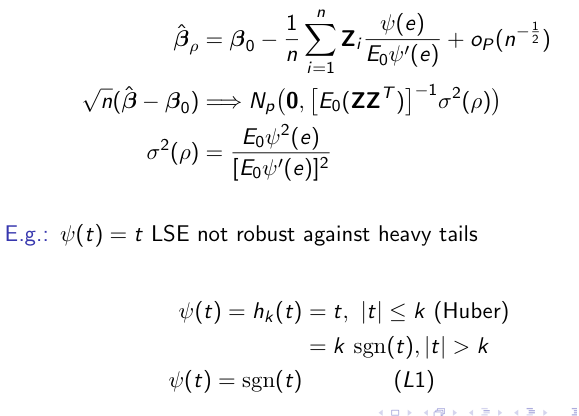 Other Interpretations on Boosting
Leo Breiman, Freund and Schapire, Game Theoretic View
Tong Zhang, Bin Yu, Early Stopping Regularization in convex optimization
Peter Buhlman, Bin Yu; Yuan Yao, Andrea Caponnetto and Lorenzo Rosasco, Early Stopping in RKHS
Peter Bartlett, Schapire et al.; Liwei Wang, Margin distribution boosting
Gradient Boosted ModelsLibrary(“gbm”)
Section 8.3.4, ISLR.
model = gbm(y~x, data, distribution,n.trees,interaction.depth)
distribution = [“gaussian”]|”Bernoulli”
n.trees = 1000, number of trees
interaction.depth = 2, the depth limit of each tree
Bagging (Leo Breiman 1996)
Bootstrap can be used to  assess the accuracy of a prediction or parameter estimate
Bootstrap can also be used to improve the estimate or prediction itself.


Reduce variances of the prediction
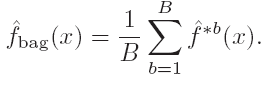 Bagging in Reduction of Variance
If            is linear in data, then bagging is just itself. 
Take cubic smooth spline as an example.
Property:
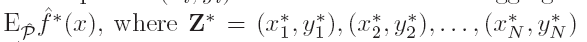 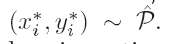 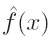 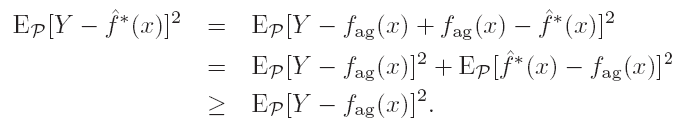 x fixed
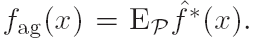 Bagging Classifiers
Classifier

Bagging the classifier:
Bagging Classifiers
Bagging is not good for 0-1 loss
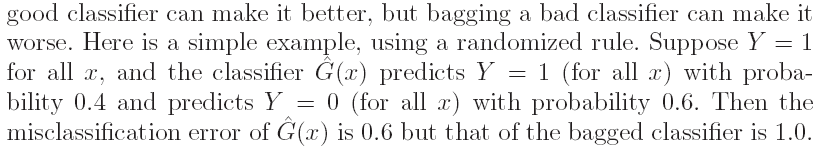 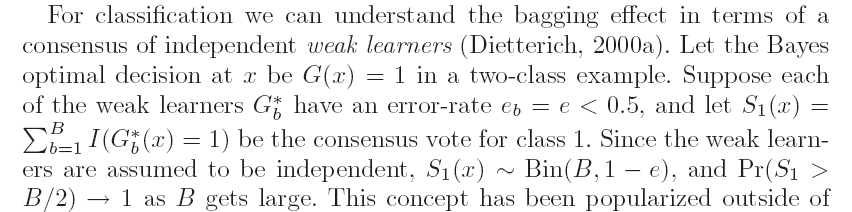 Wisdom of Crowds
Bumping
Find a better single model.
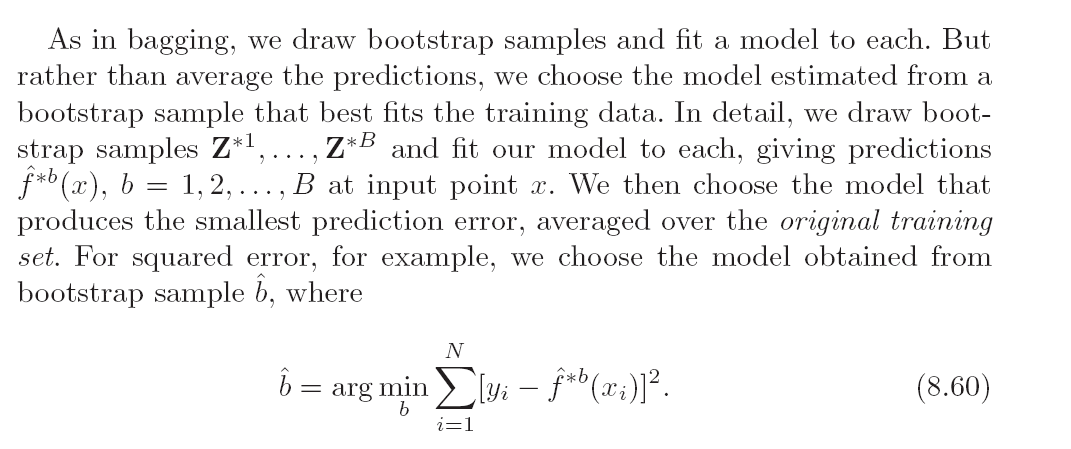 Example: Bumping
Random Forest
Suppose there is a very strong predictor, along with a small set of moderately strong ones: most of bagged trees will split this strong predictor on the top, since they look at all the predictors in every bootstrap – correlation of bagged trees
Random forests provide an improvement over bagging byway of decorrelating the trees
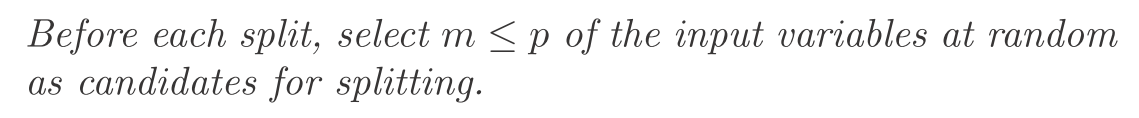 Random Forest(Leo Breiman 2001)
How to choose m?
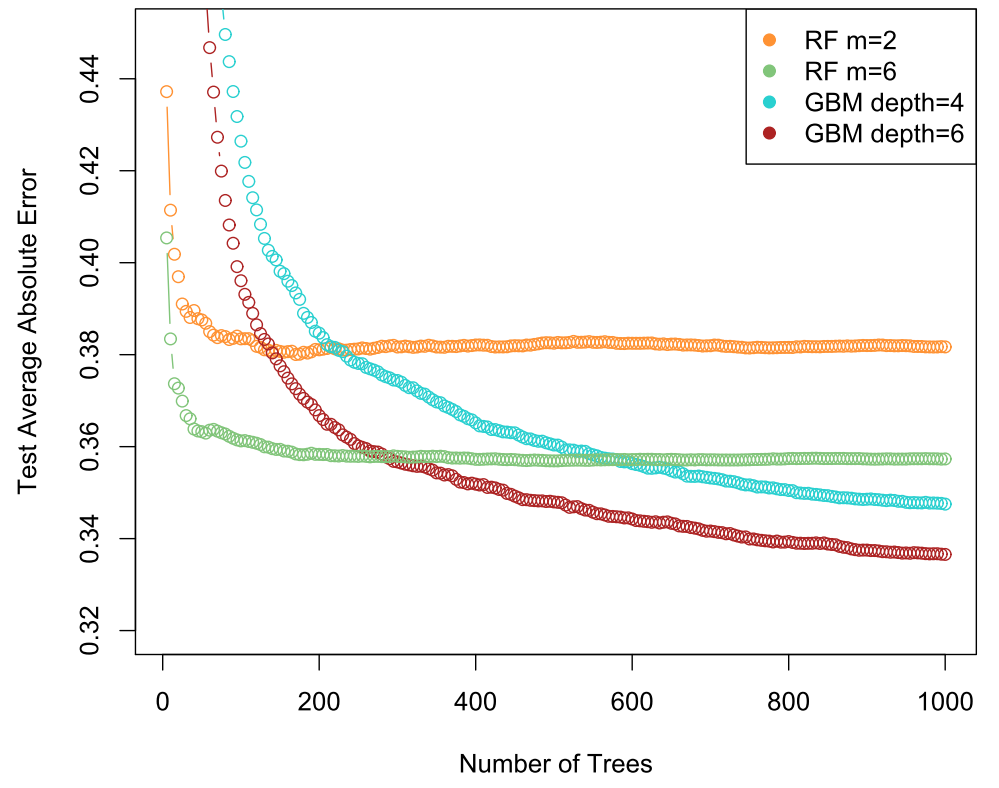 Error Estimate: Out-Of-Bag
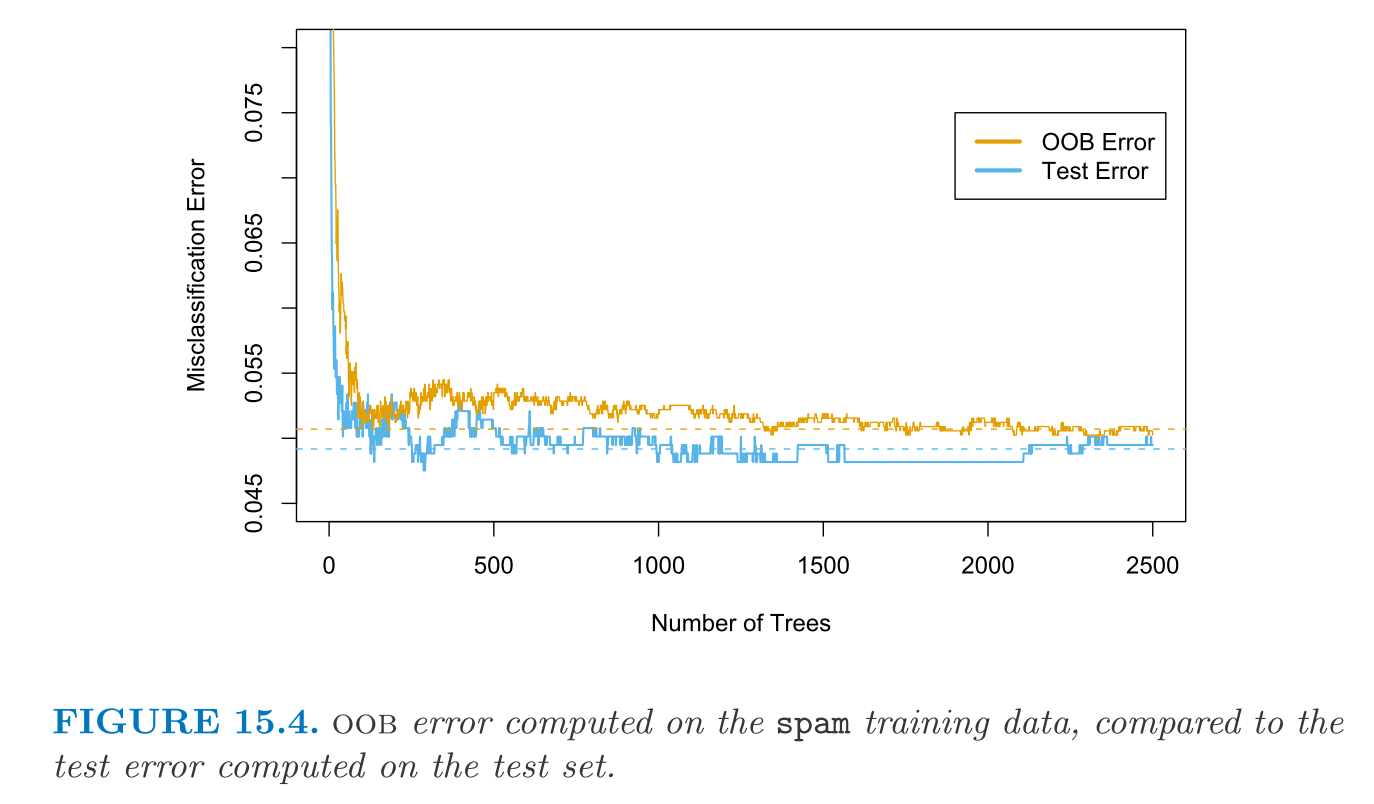 Variable Importance
Gradient-Boosted Methods: at each split in each tree, the improvement in the split-criterion is the importance measure attributed to the splitting variable, and is accumulated over all the trees in the forest separately for each variable
OOB prediction power: 
for the b-th tree, use OOB samples to estimate the prediction accuracy; 
then the values for the j-th variable are randomly permuted in the OOB samples and recompute the prediction accuracy;
The accuracy decrease of such a permutation is averaged over all trees, as a measure of the importance of variable j in the random forest
Library(“randomForest”)
http://www.math.usu.edu/~adele/forests
model = randomForest(formula, data, mtry, ntree, importance, subset)
formula = y~.
mtry = [p/3]|[\sqrt{p}]|<=p, m is the number of variables to explore in random forest, if m=p it gives Bagging
p/3 for regression
\sqrt{p} for classification
importance=True|False
importance(model): show the variable importance